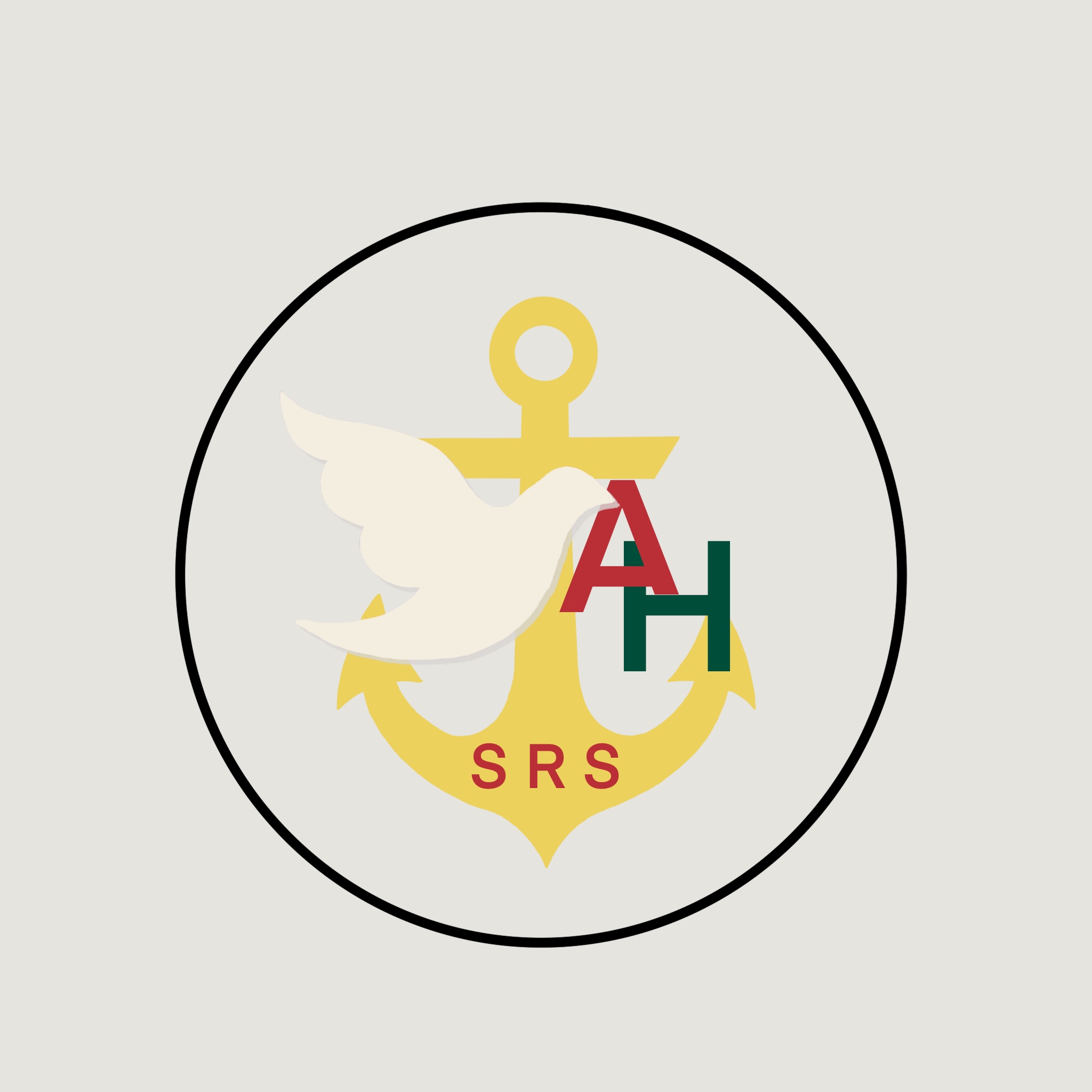 Growing in faith, serving with love,  
transforming our world; together in Christ’.​

TRUST, TOGETHERNESS, KINDNESS
Our vision, through faith, for 2030Ambassadors For Hope pupil voice
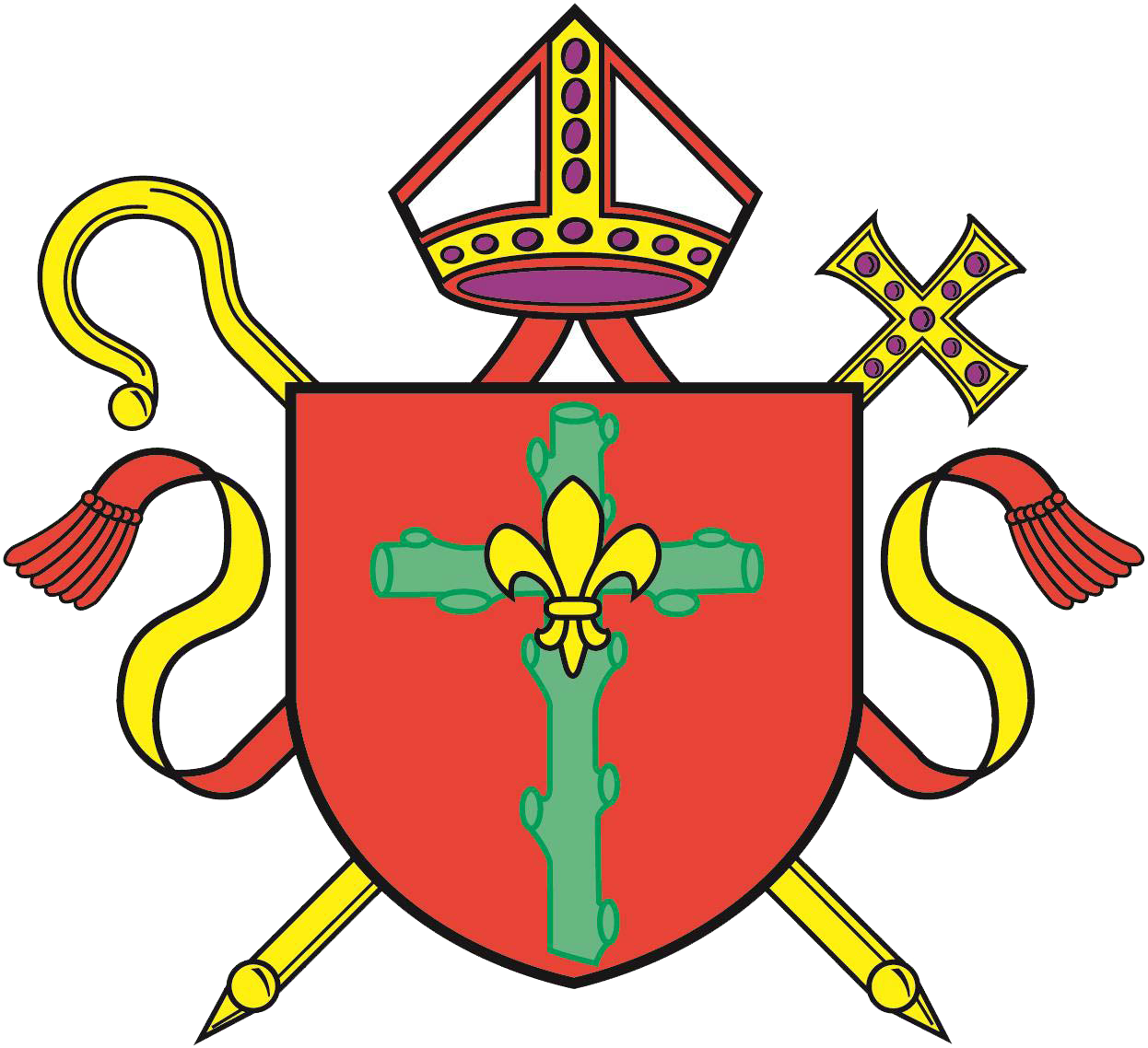 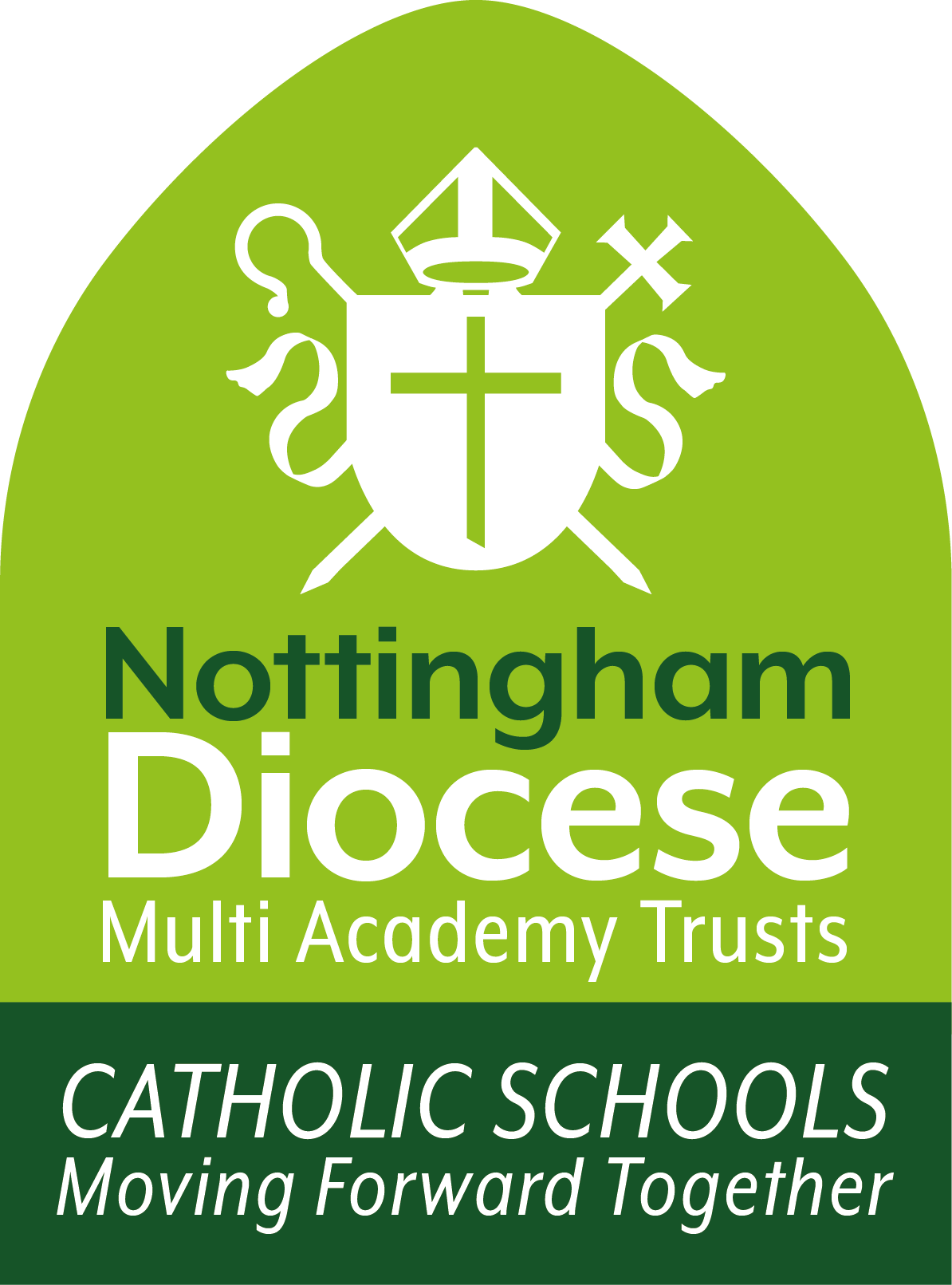 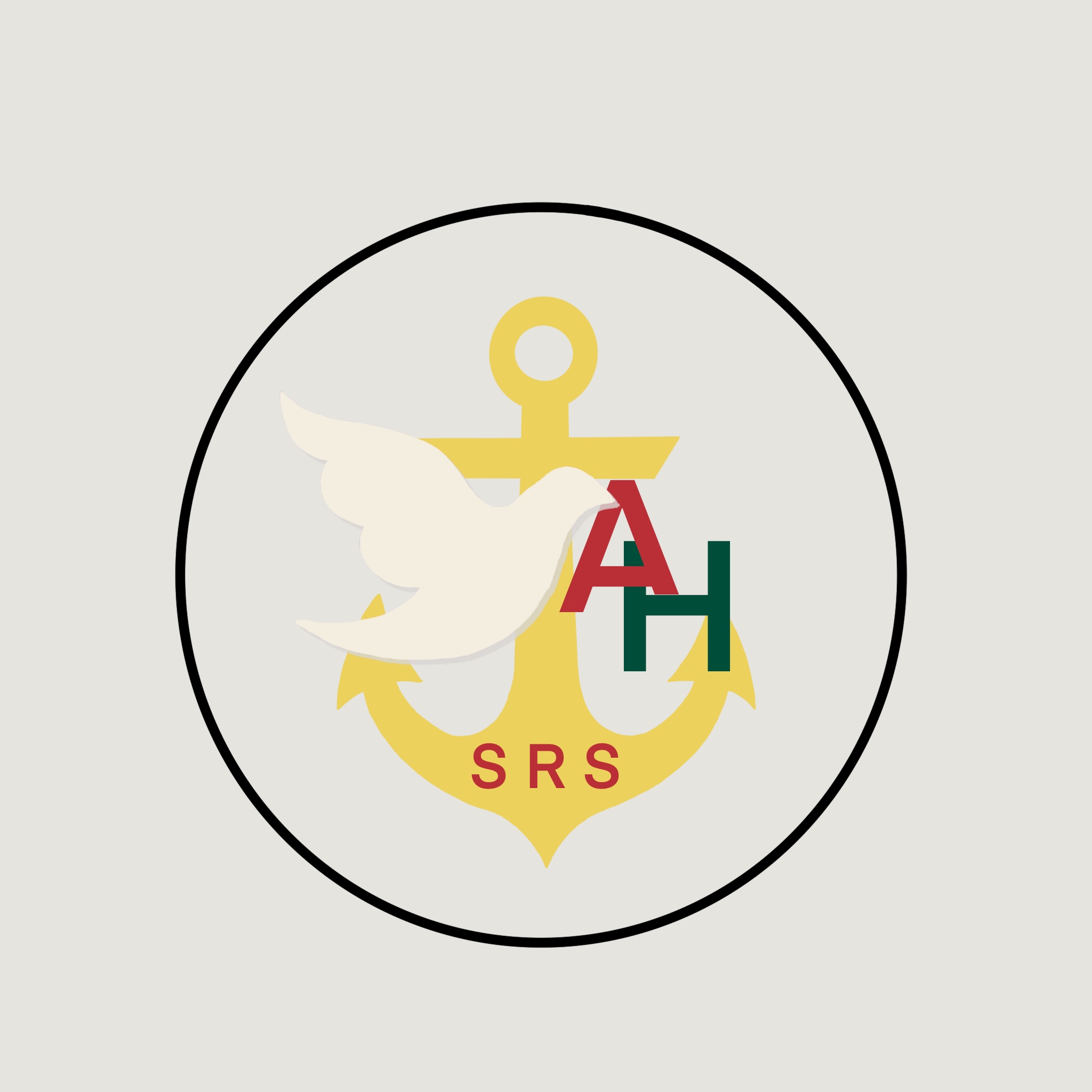 The best possible education for pupils


Quality first teaching that is engaging and fun with rewards and challenges
A safe, positive, respectful and well-resourced learning environment that meets the needs of all our pupils including SEND
A focus on the well-being and mental health of all our pupils- pastoral care
Continue to build on pupil voice
Build trusting relationships between parents/carers, school and pupils
Promote healthy lifestyles and active and independent learning within and beyond schools
Showcase our talents and share with others
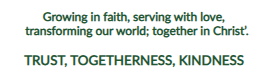 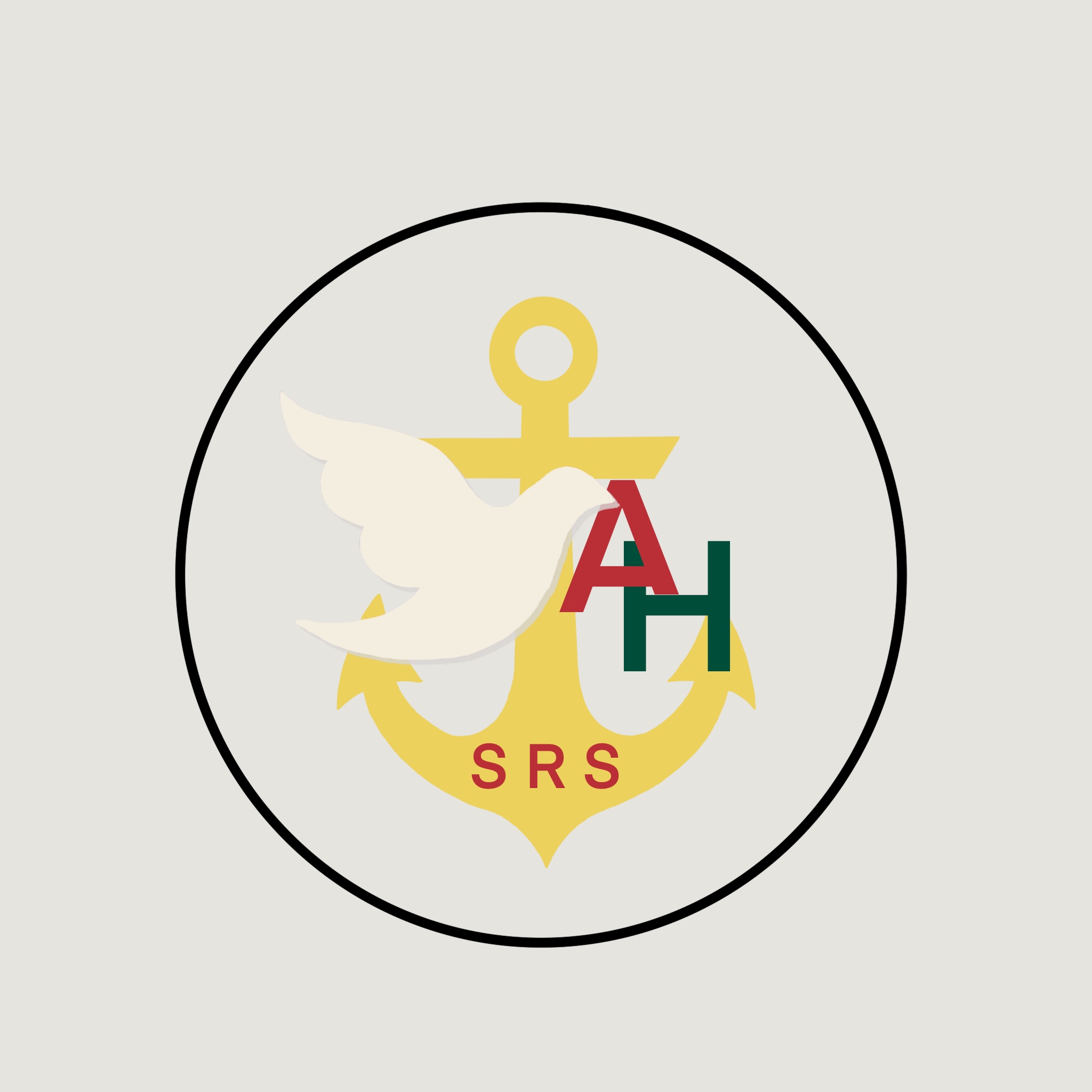 Catholic formation which inspires all of us to live a life of service
Parish and community links are built upon through regular attendance at mass, preparation for sacraments, charitable events and parish ambassadors- use of social media to showcase schools social actionContinue to build on our mission and pilgrim days including retreats for all staff and pupilsRegularly review our school virtues and values- how do we live them out?Plan volunteer days for pupils and staffCharitable works to support the most vulnerable within school, parish and communityChaplaincy teams link CST and social action that is accessible to our communities and parish
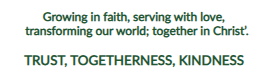 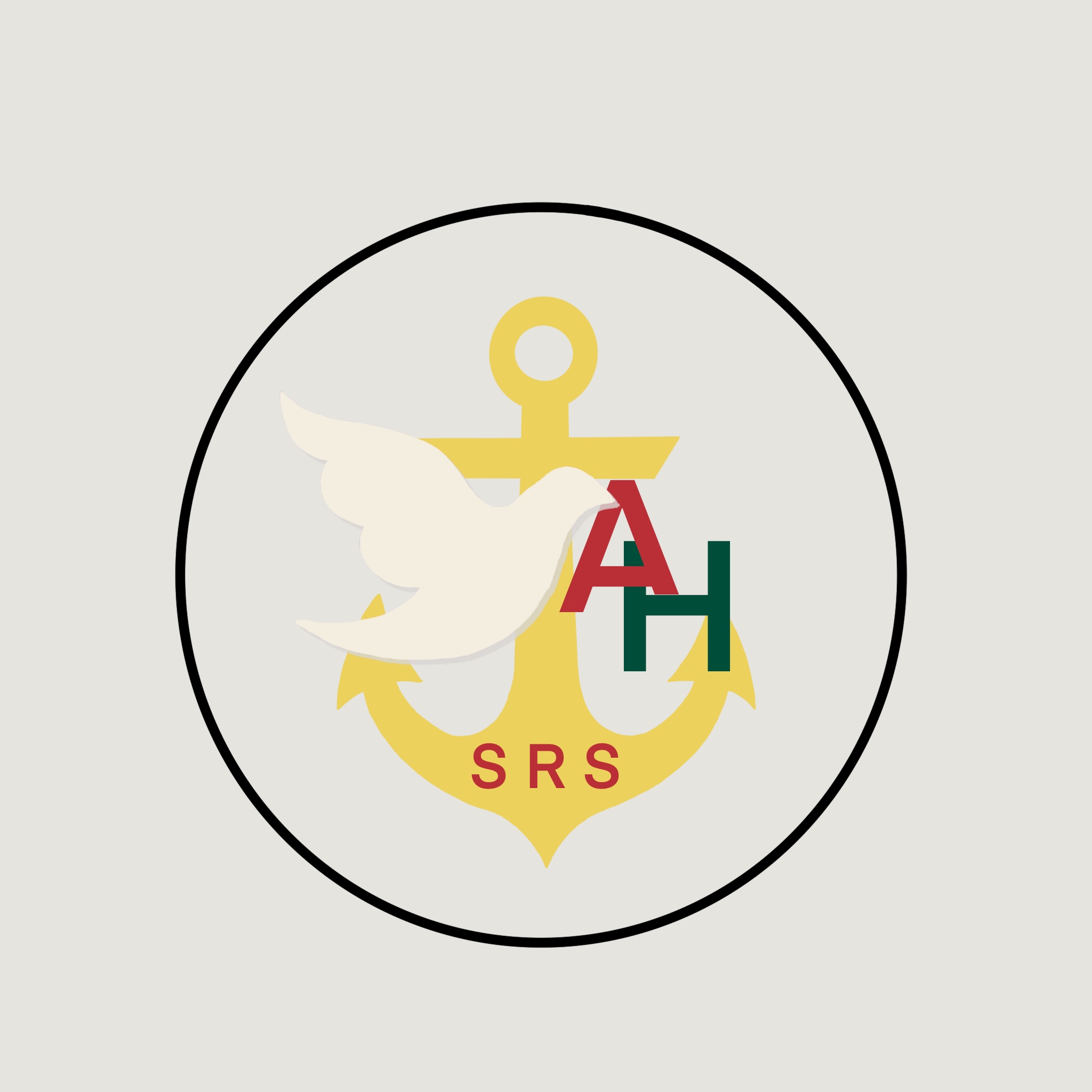 Create active travel plans
Review sourcing of sustainable energy companies-smart meters
Solar panels and feasibility of wind turbines to generate schools/trust own supply
Recycle depots within schools – extend range of recycling beyond paper
Identify within all schools areas to improve wildlife habitats-plant trees/flowers-bee keeping sell honey- funds support most vunerable  (Woodland Trust free trees/recycle rainwater)
Buy local
Reduce plastic- speak to suppliers, book swops
MP- visit and show case school actions
Sustainable and caring communities
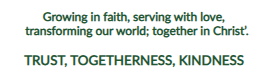 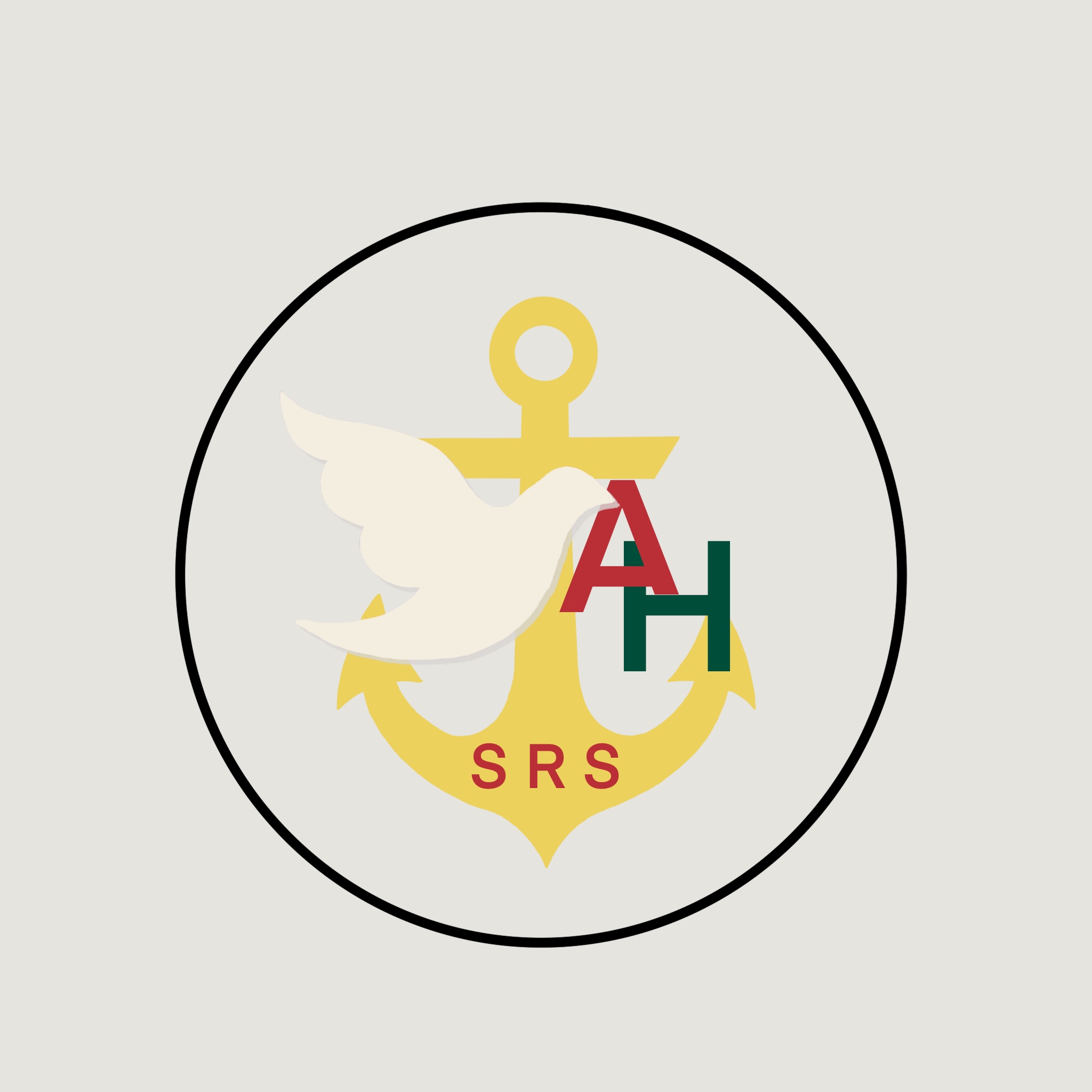 Ideas for Jubilee year
Ideas for Jubilee- Jubilee of hope- 1 year
1.Christmas and summer fairs to range awareness- persecution of children-ACN?
2. Create links with local care homes
3.Retreat days on CST- Door display
4. Express through an art piece (A4H- share art across Trust)
5. Non-uniform- colours of the rainbow- raise money for charity
6. Jubilee door at the chapel
7. Utilise prayer gardens
8. Raise funds to purchase seeds/plants to grow within school grounds
9. Time capsule- pupils hopes recorded and added to the capsule- review in a period of time
10- Share an school art piece across Trust by A4H
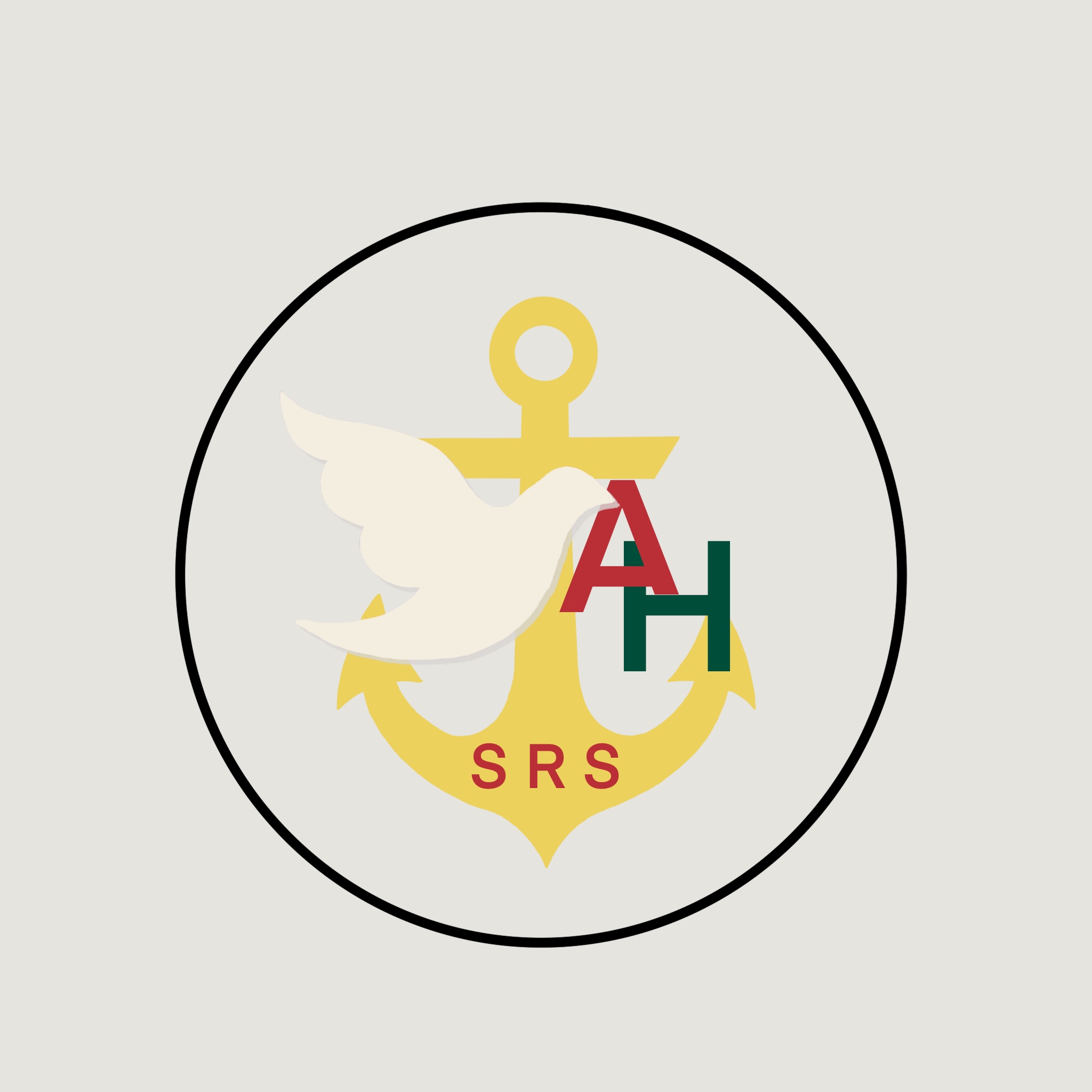 CLM best practice – How the principles of CST are lived out in the SRS CMAT.
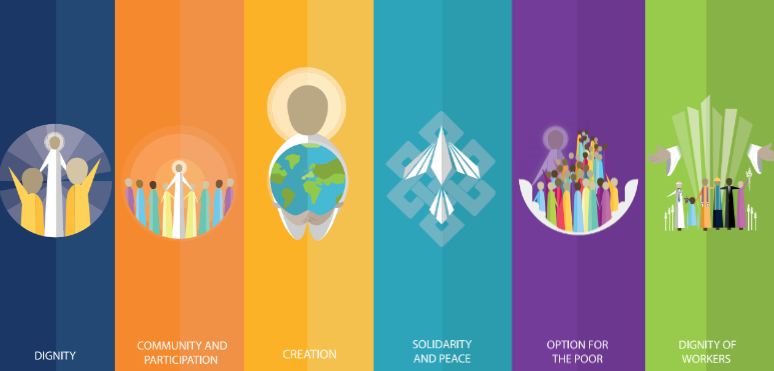 Food banks supporting local communities with the indignity of not being able to feed their families
Used school uniform supporting families who struggle to afford new uniform
Following the greatest commandment, ‘love your neighbour as you love yourself.’
Supporting charities and causes that give people their dignity back (CAFOD/Bushwanga school, Uganda)
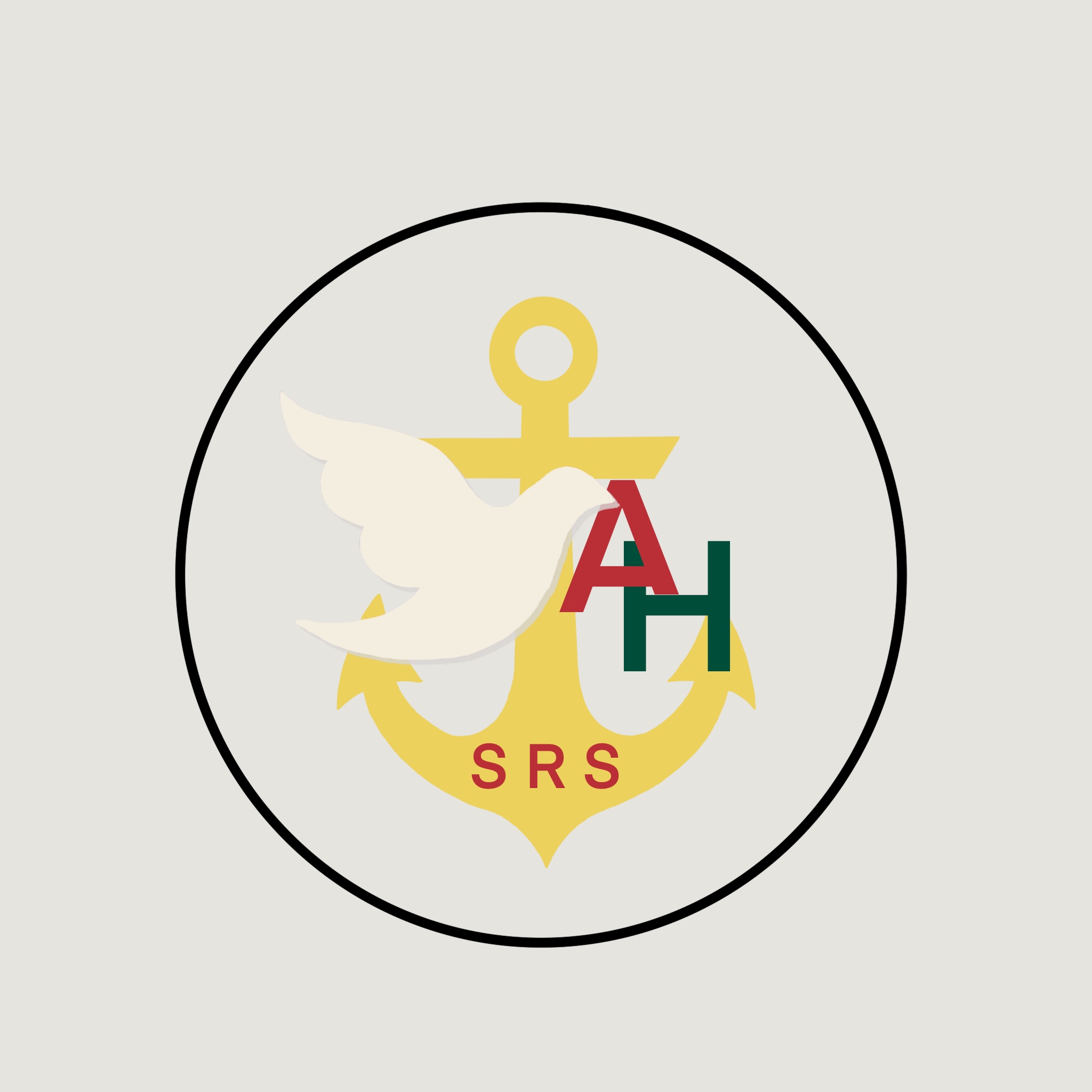 CLM best practice – How the principles of CST are lived out in the SRS CMAT.
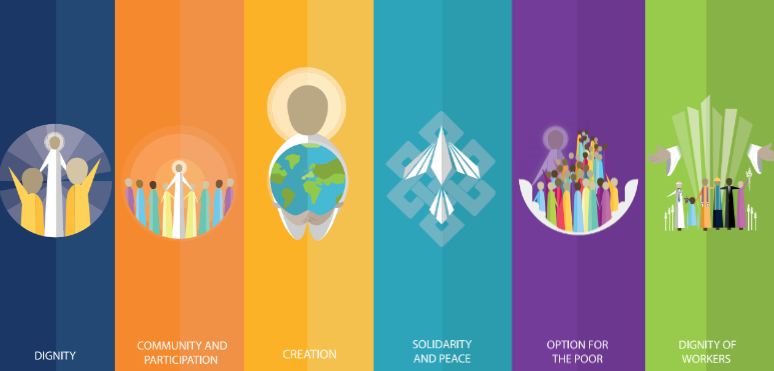 Respecting all members of our school communities
Reaching out to local communities (eg, afternoon tea with elderly locals)
Giving leadership roles to a wide variety of students in school (eg, playground friends, reading buddies.)
Carol services where local parish is invited
Student council/Ambassadors for Hope
Bereavement support
Sports leaders
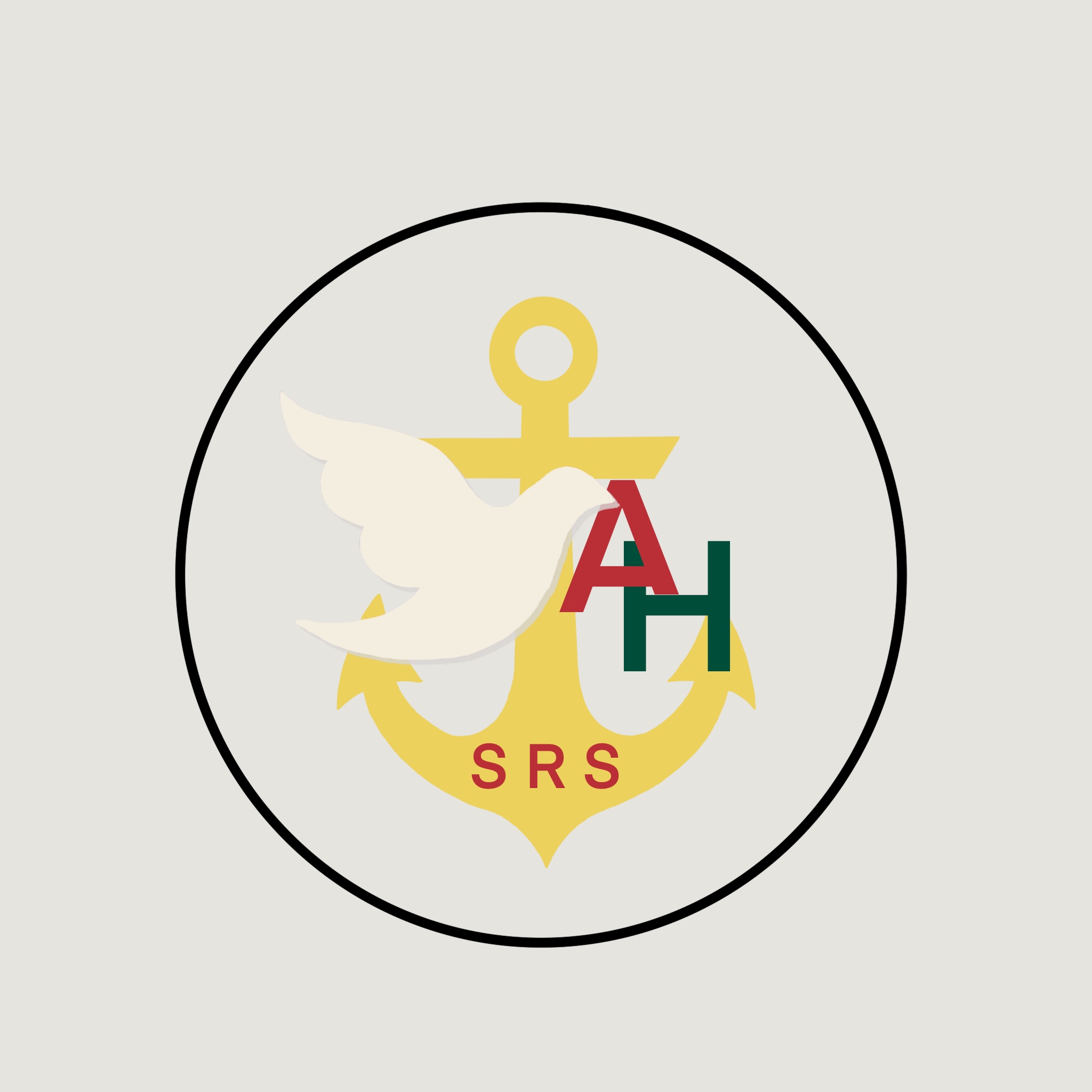 CLM best practice – How the principles of CST are lived out in the SRS CMAT.
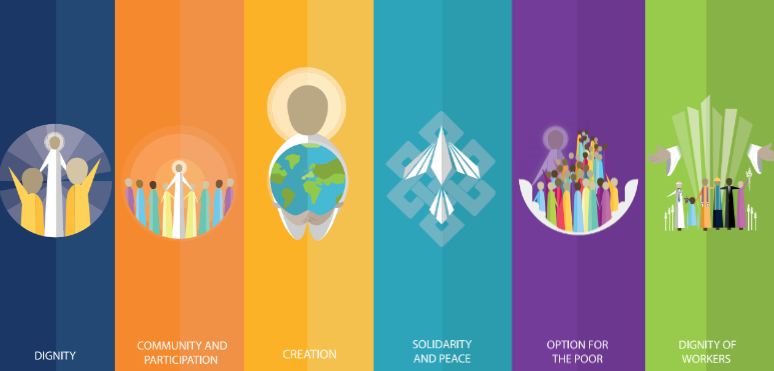 Celebrate St Francis of Assisi Feast day (Patron saint of nature and animals.)
Litter pick linked to Duke of Edinburgh award
Schools achieving Live Simply awards
Allotment/garden areas – eco clubs
Forest school incorporating CST principles and prayer experience
Energy saving schemes
Recycling schemes
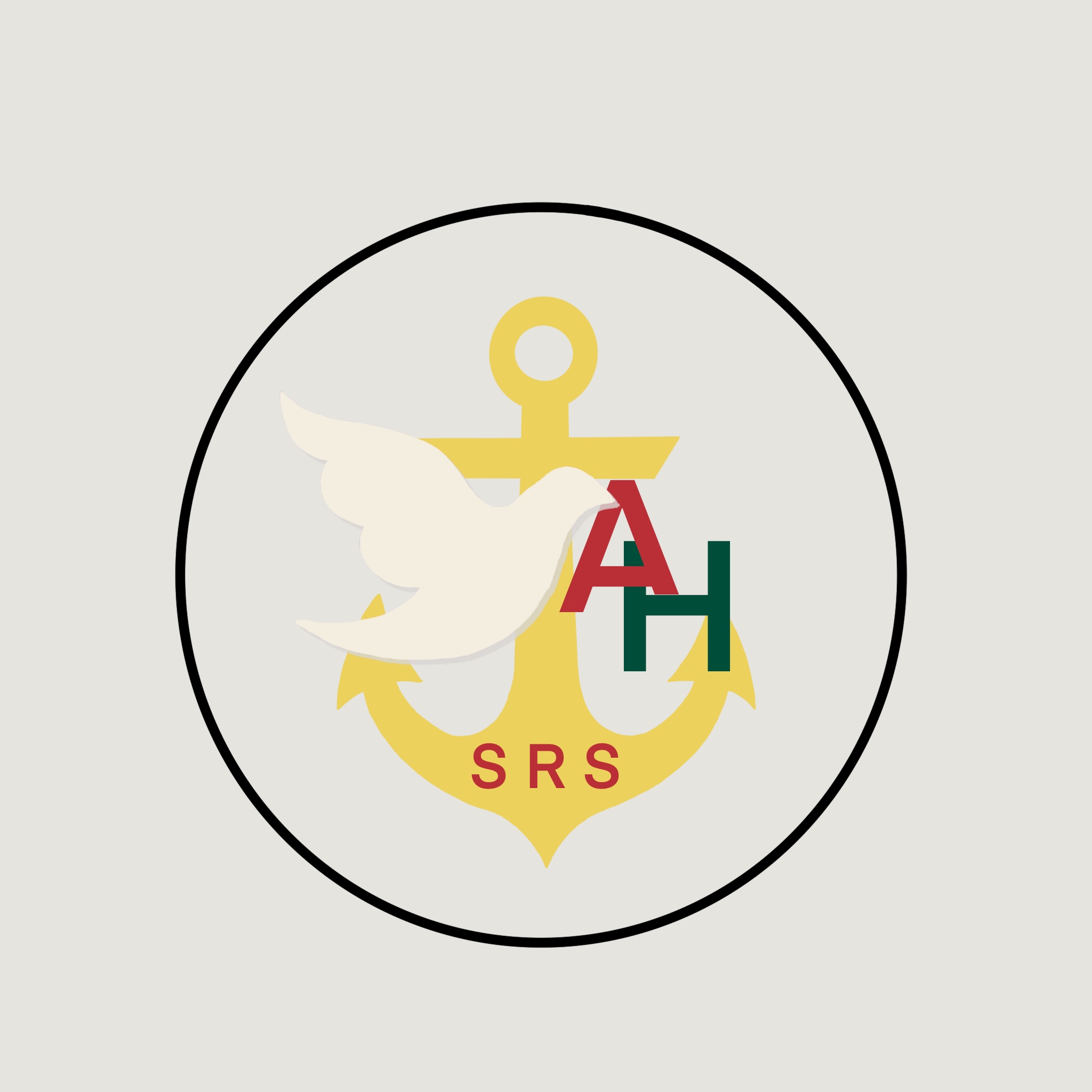 CLM best practice – How the principles of CST are lived out in the SRS CMAT.
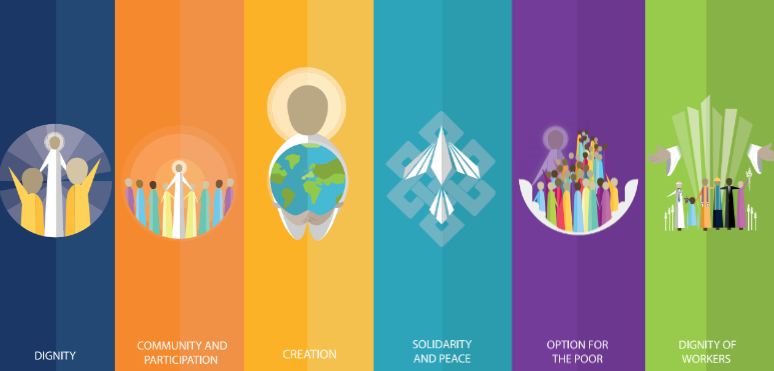 Student leadership teams supporting younger year groups
Shoe box appeals
Christmas cards to prisoners
Following school virtues of Trust and Care
Using kind language around school
Praying for Peace during CotW
Being good role models
Raising money for Macmillan cancer support
Reverse Advent Calendars
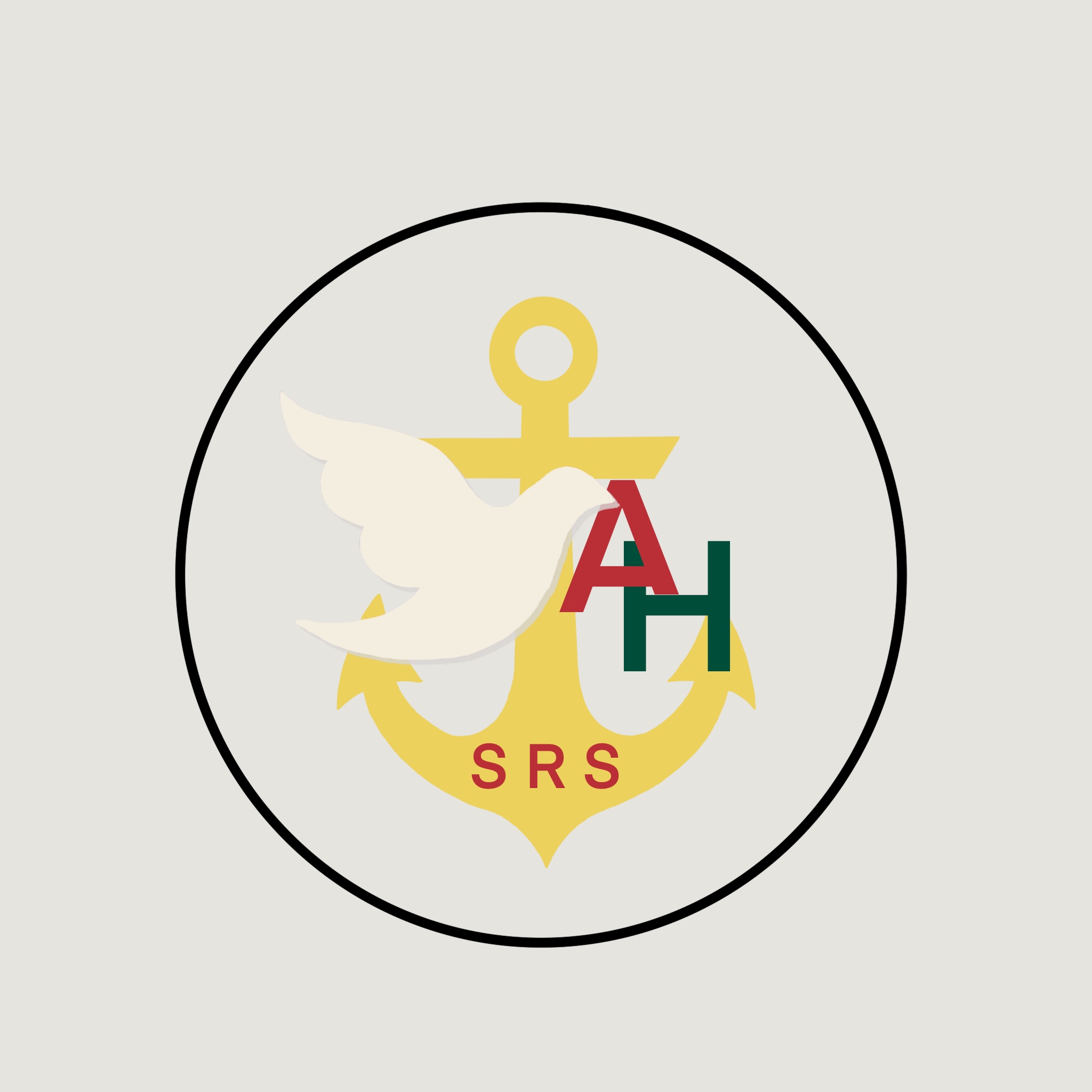 CLM best practice – How the principles of CST are lived out in the SRS CMAT.
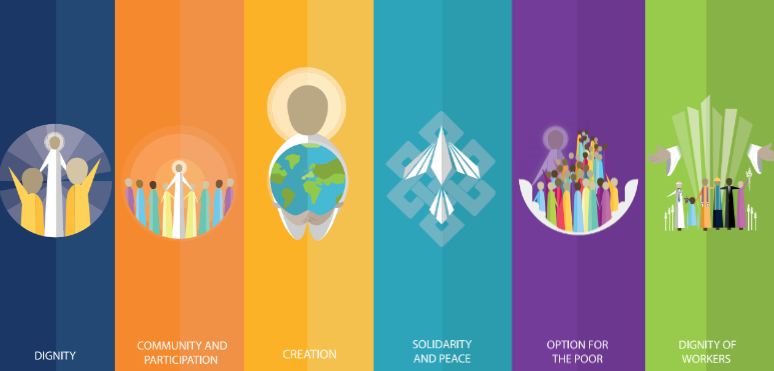 Supporting CAFOD/Christian Aid/Aid to the Church in Need.
Cake sales to support charities
Learning about how Jesus treated the poor
Learning about Fairtrade and how it works to give those most affected by poverty, the chance to train, work and support their families.
Big Lent Walk
Danceathon for school in Malawi
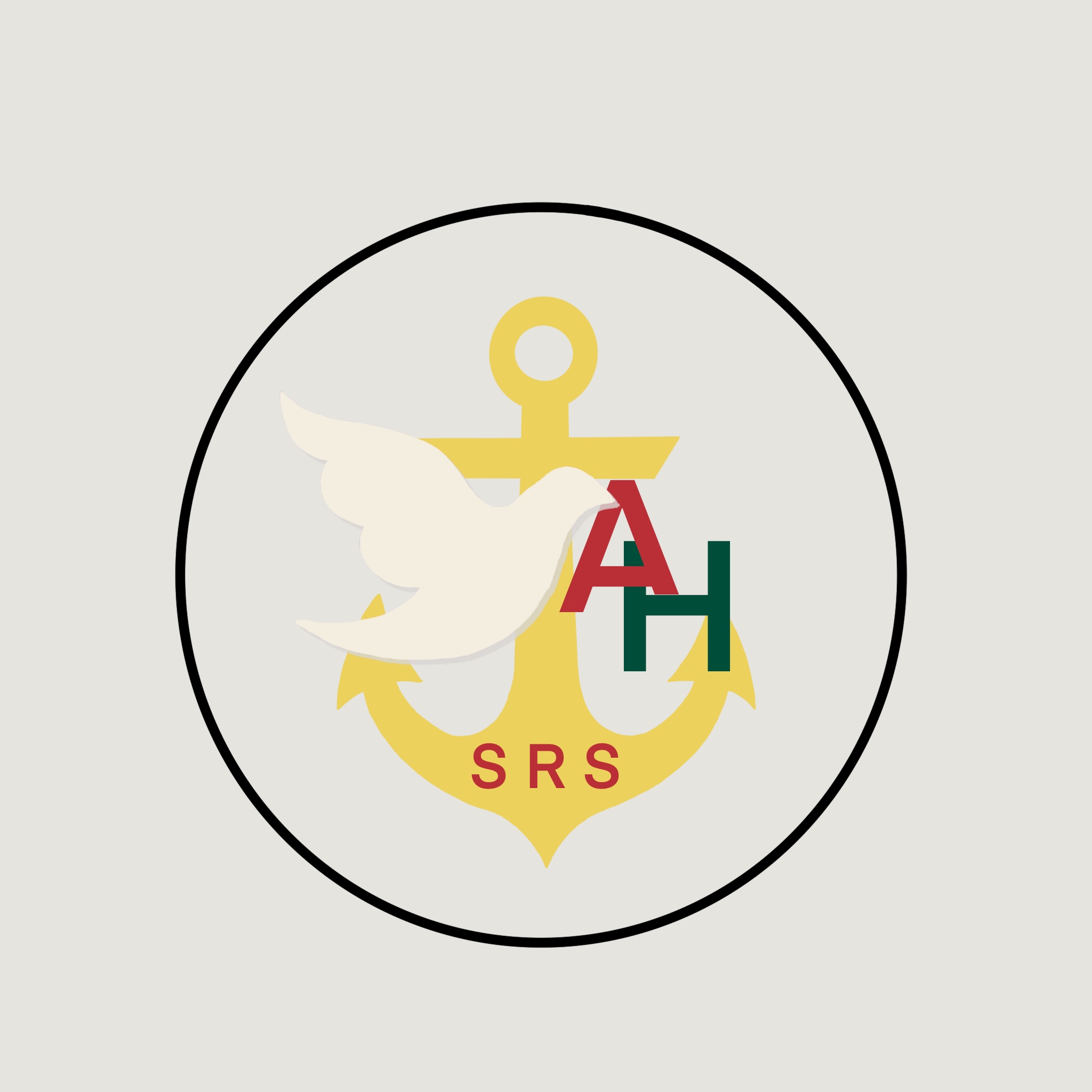 CLM best practice – How the principles of CST are lived out in the SRS CMAT.
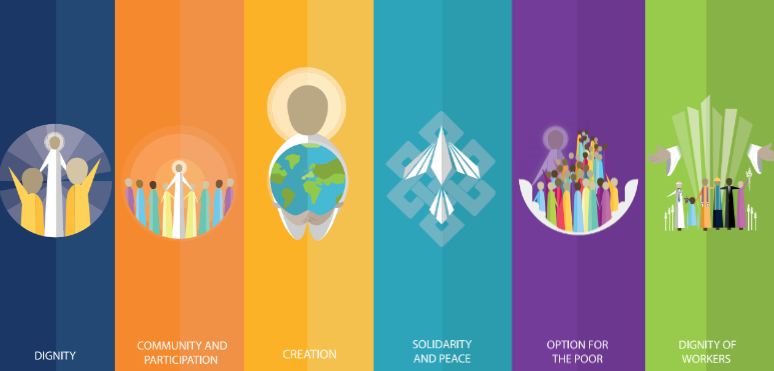 Supporting Fairtrade
Raising awareness of sweatshops
Respecting adults in school
Not buying fast fashion
Learning about workers rights in RE